新零售的未来方向
课件二十六
目录
01
新零售发展需解决的战略问题
新零售大环境下，创业者如何前行
02
新零售的发展趋势
新零售对区块链的应用
03
04
学习
重点
学习
难点
了解新零售的未来发展方向及发展趋势
了解新零售的未来发展方向及发展趋势
01
新零售发展需解决的战略问题
01
新零售发展需解决的战略问题
业态升级
技术升级
场景升级
需求主导市场
用新的交互方式
来和顾客对话
共享经济
提供个性化服务
注重品质，强调效率，重视用户体验
顾客成为产品的参与者、设计者和使用者
人的需求共享
消费升级
人脸识别、VR虚拟现实、人工智能（AI）、机器人等
02
新零售的发展趋势
02
新零售的发展趋势
01
04
03
05
02
线上品牌依托优势率先变革，未来将加速跑马圈地抢占市场
人工智能与物联网技术创造新零售价值，助力企业彻底实现“降本、提效、提体验”
2018年无人零售的风口将会继续蔓延，技术和运营等方面的问题需要更多时间来改进
新零售将从偏重系统建设，过渡到用户体验和系统建设齐头并进的阶段
线下品牌积极跟进，未来机遇与挑战并存，唯创新不破
03
新零售大环境下，创业者如何前行
03
新零售大环境下，创业者如何前行
少快
好省
流动的商业综合体
关系大于流量
注重单兵作战能力
零售进入了网络丛林战
04
新零售对区块链的应用
04
新零售对区块链的应用
区块链在供应链实现的基础框架
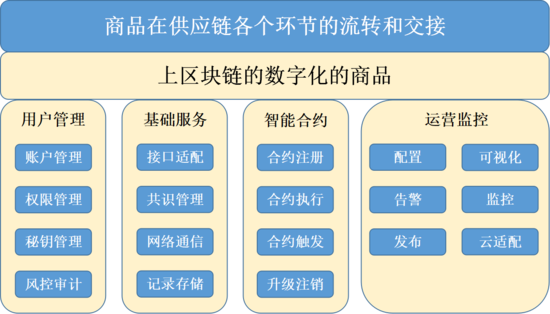 04
新零售对区块链的应用
要求供应链各流转主体都具备RFID信息自动化上传功能，必须配置相应的IoT设备，这个在目前还是有相当难度的，尤其是针对分散的众多的中小型供应商以及流转中的中小型流转点，需要时间和利益补偿来接受这个成本。
第一
对于最终得到好处的末端消费者来说，需要有带RFID阅读器的智能手机或者专用终端，这也需要增加消费者成本，走入平常老百姓家还需要相当长的一段时间。
第二
现在区块链人才短缺，打造这么一套区块链系统也需要相当长的时间和比较大的投入。
第三
新零售的
未来方向
谢谢